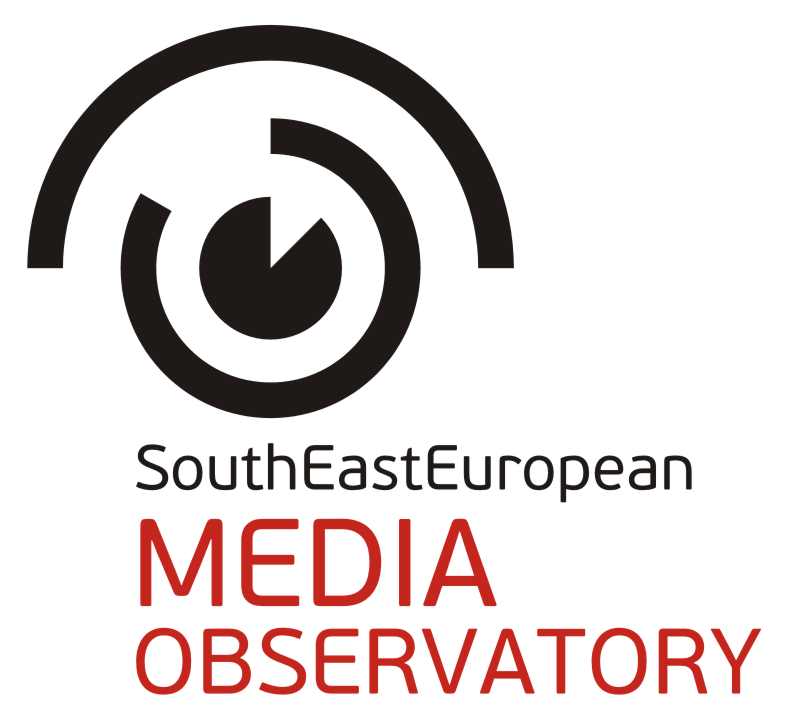 Why media policy failed to protect the public interest?
Snežana Trpevska, Professor in Media Law
School of Journalism and Public Relations, co-author of the media integrity research report for Macedonia
This project is funded by the European Union Instrument  for Pre-accession Assistance (IPA) 
                                       Civil Society Facility (CSF).
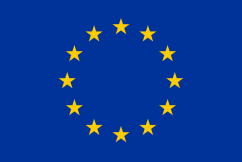 Similar processes identified everywhere:
Westernization – copy-paste media laws 
Policy objectives that clashed with reality
Policies without strategies and consensus
Policies guided by political and business interests
Civil sector weak or with litle influence Regulators under political pressures 
Legislation harmonized with the EU standards but implementation very weak
This project is funded by the European Union Instrument  for Pre-accession Assistance (IPA) 
                                       Civil Society Facility (CSF).
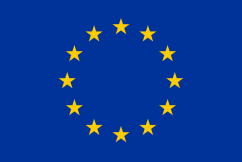 Macedonian paradox
media freedoms were broader under the restrictive media legislation… and vice versa, 
once the legislation was fully harmonized with the EU standards, both the media and the regulator became much more dependable on various interests …and journalism fully degraded and unprofessional.
This project is funded by the European Union Instrument  for Pre-accession Assistance (IPA) 
                                       Civil Society Facility (CSF).
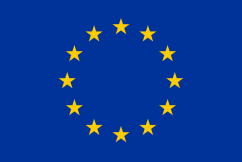 Three stages in policy development
The constitution of the democratic media system and consensus over the public Interest goals

The Gap between the normative and actual independence of the regulator 

The wave of political colonisation and the fall of the concept of the public interest
This project is funded by the European Union Instrument  for Pre-accession Assistance (IPA) 
                                       Civil Society Facility (CSF).
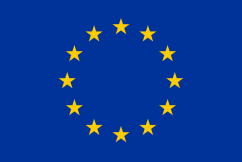 Main conclusion
The normative model has declaratively guaranteed the public interest in the media system, but different processes has occurred in practice permanently dragging the institutions away from their normatively defined function.
This project is funded by the European Union Instrument  for Pre-accession Assistance (IPA) 
                                       Civil Society Facility (CSF).
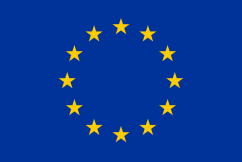 Why this has happened?
The roots of the problem should be sought in the features of the political system that has been progresively moving toward a stronger role of the government in almost all political processes and domains of society.
This project is funded by the European Union Instrument  for Pre-accession Assistance (IPA) 
                                       Civil Society Facility (CSF).
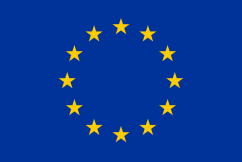 Anomalies in the political system
Interventionist role of the state… continuous movement towards  authoritarianism.
Parallel majoritarian democracy… the winning party monopolizes all political power and dominant influence of the government on all processes.  
Organized pluralism… political parties have a dominant role in the social processes and place group interests before individual interests
This project is funded by the European Union Instrument  for Pre-accession Assistance (IPA) 
                                       Civil Society Facility (CSF).
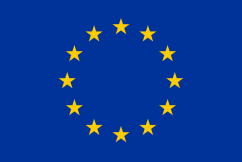 Anomalies in the political system
Polarized pluralism… late democratization of the institutions, rather low level of consensus and deep clashes among political actors, contestation of the political organizations’ legitimacy and of the political system as a whole.
Widespread culture of clientelism… opposite to the practice of rational-legal authority that relies upon the universal rules of action and an independent and autonomous administration.
This project is funded by the European Union Instrument  for Pre-accession Assistance (IPA) 
                                       Civil Society Facility (CSF).
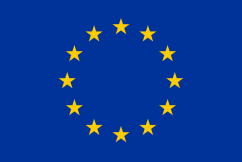 Polarized hegemonic pluralism
Continuous proces of political hegemonization:  
high level of political bias in media contents
direct organizational connections between the media and political parties 
journalists are political promoters or agents
investigative journalism is replaced with copy-paste journalism
critical journalism has escaped online… but online sphere is also colonised
This project is funded by the European Union Instrument  for Pre-accession Assistance (IPA) 
                                       Civil Society Facility (CSF).
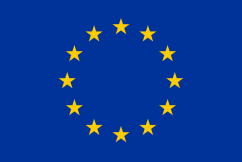 Polarized hegemonic pluralism
Forms of political pressure over the media have turned to direct and unidirectional
State advertising is the most efficient mechanism securing the “food chain”
Politicization and paralysis of the institutions that oversee the implementation
Public service reflects the media system
Professional organisations are under continuous pressure and attempts for marginalisation
This project is funded by the European Union Instrument  for Pre-accession Assistance (IPA) 
                                       Civil Society Facility (CSF).
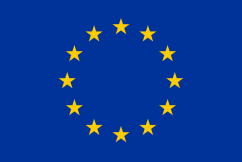